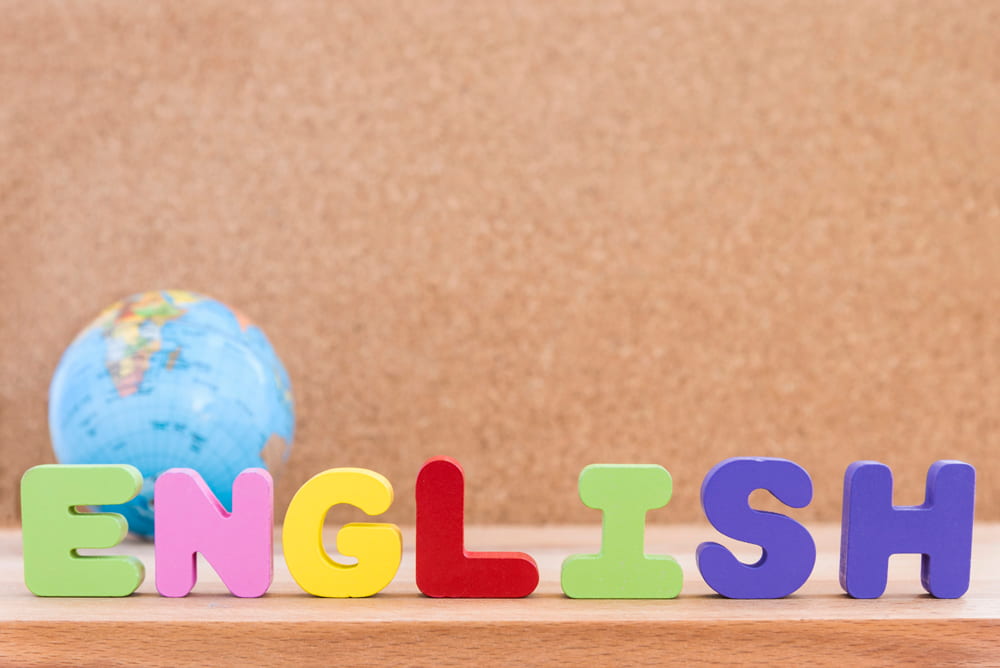 Form 4-5
Logic Quiz “Words”
Хабарова Любовь Викторовна, учитель английского языка, высшая квалификационная категория,
 МБОУ «Белослудская школа» Красноборский район Архангельская область
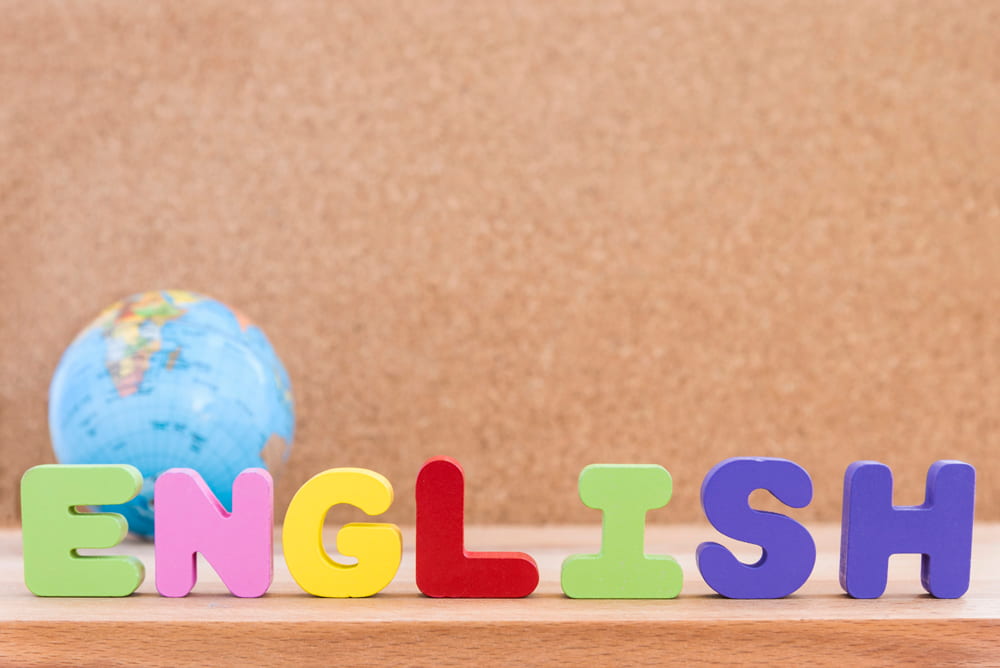 “July” относится к “Summer” как “September” относится к …
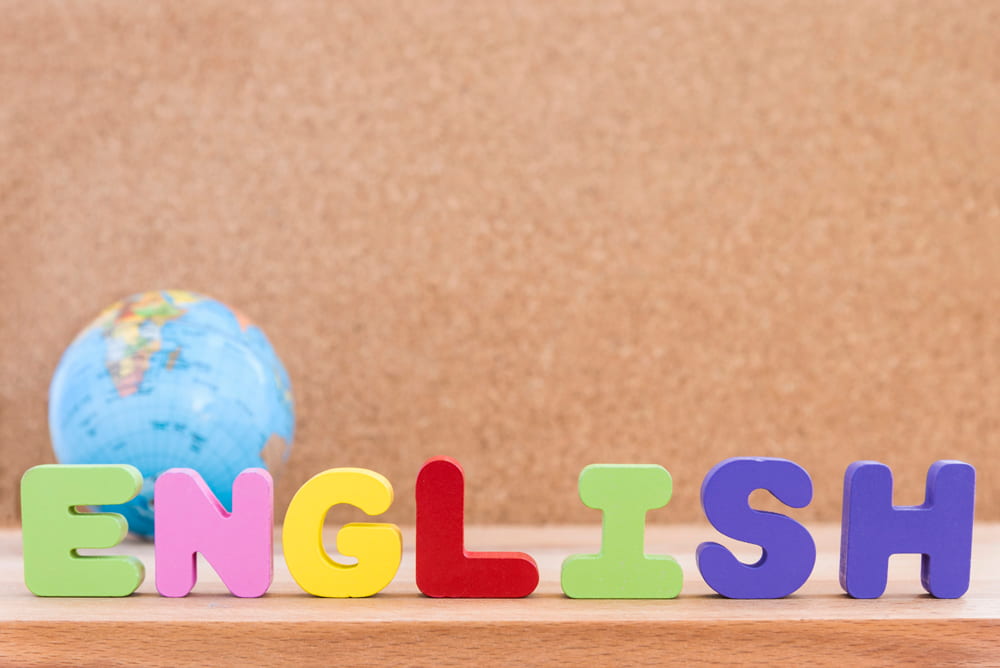 “Cat” относится к “Animal” как “Chicken” относится к …
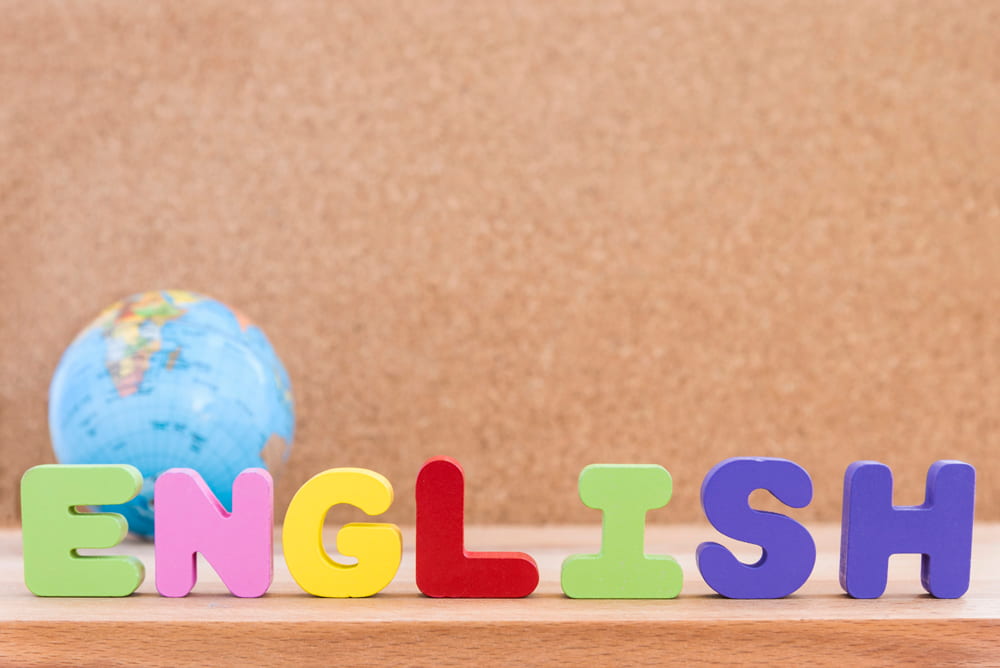 “Water” относится к “Drink” как “Apple” относится к …
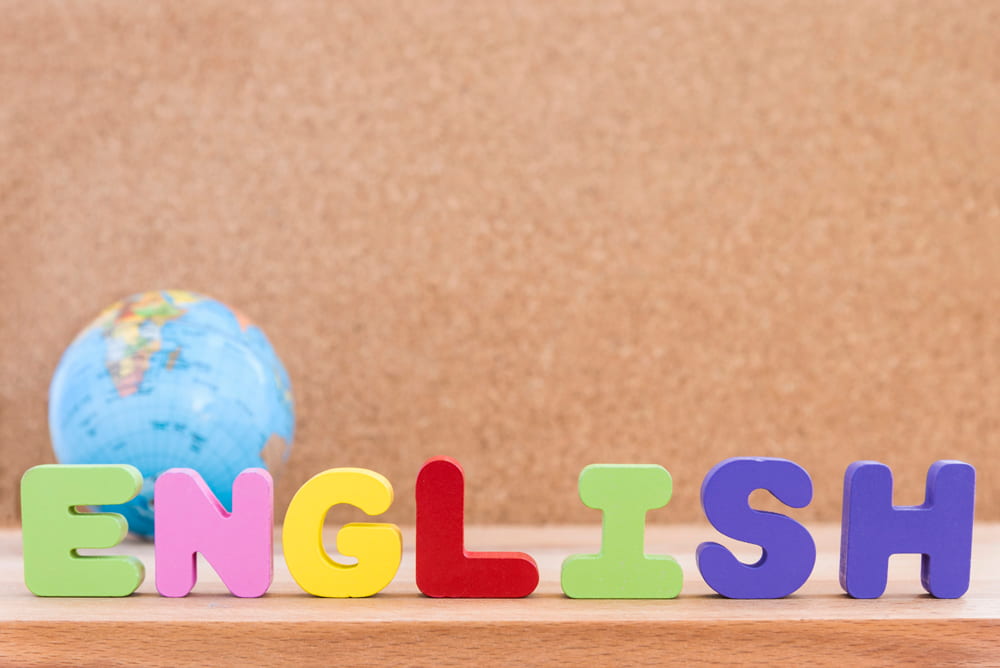 “Doctor” относится к “Hospital” как “Teacher” относится к …
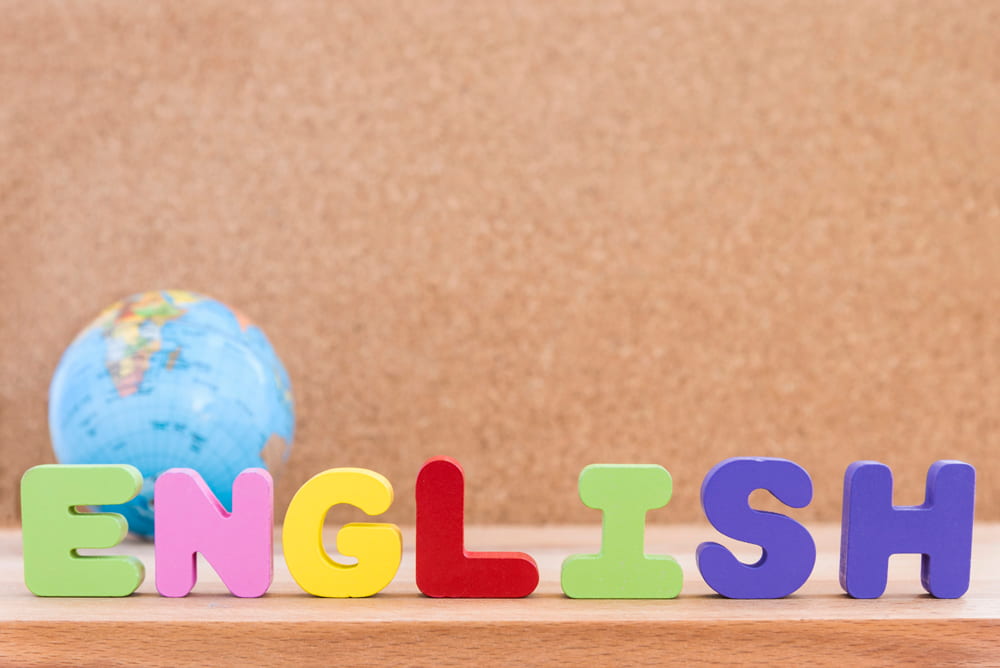 “Orange” относится к “Fruit” как “Carrot” относится к …
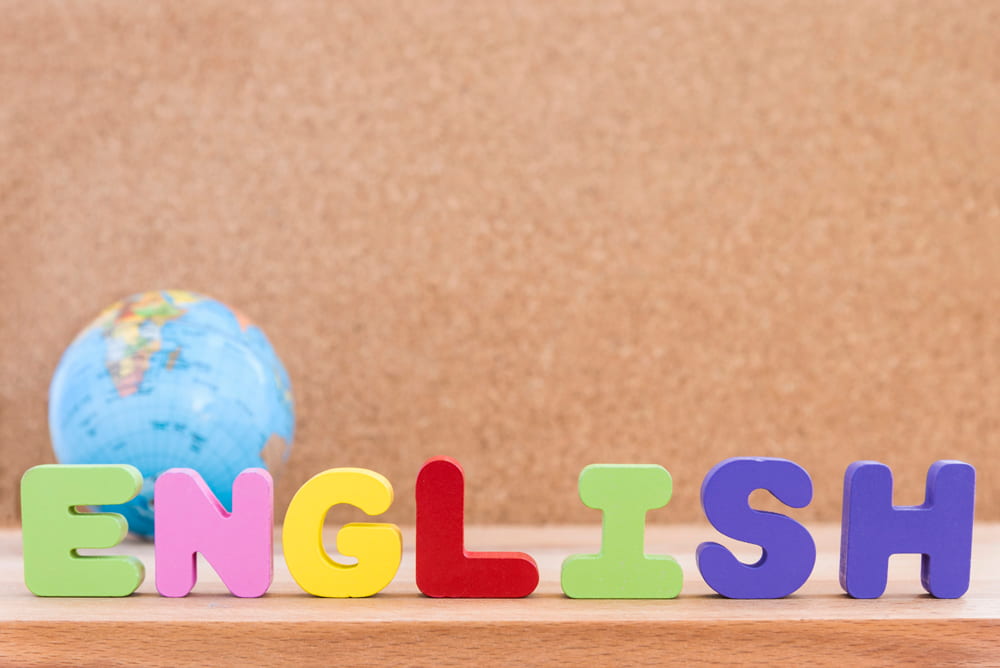 “Sun” относится к “Summer” как “Snow” относится к …
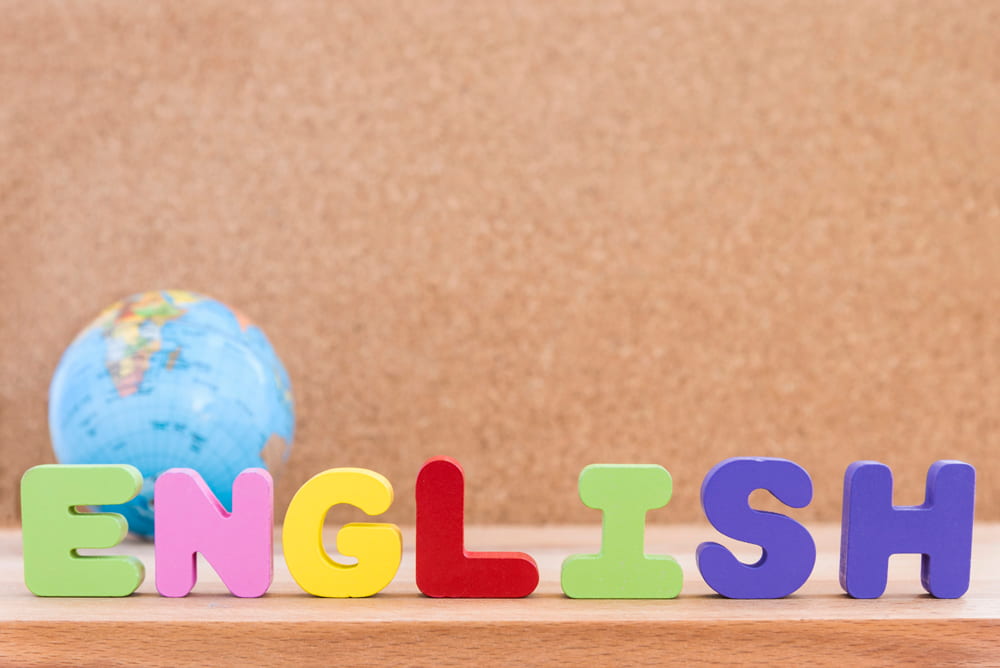 “Song” относится к “Sing” как “Book” относится к …
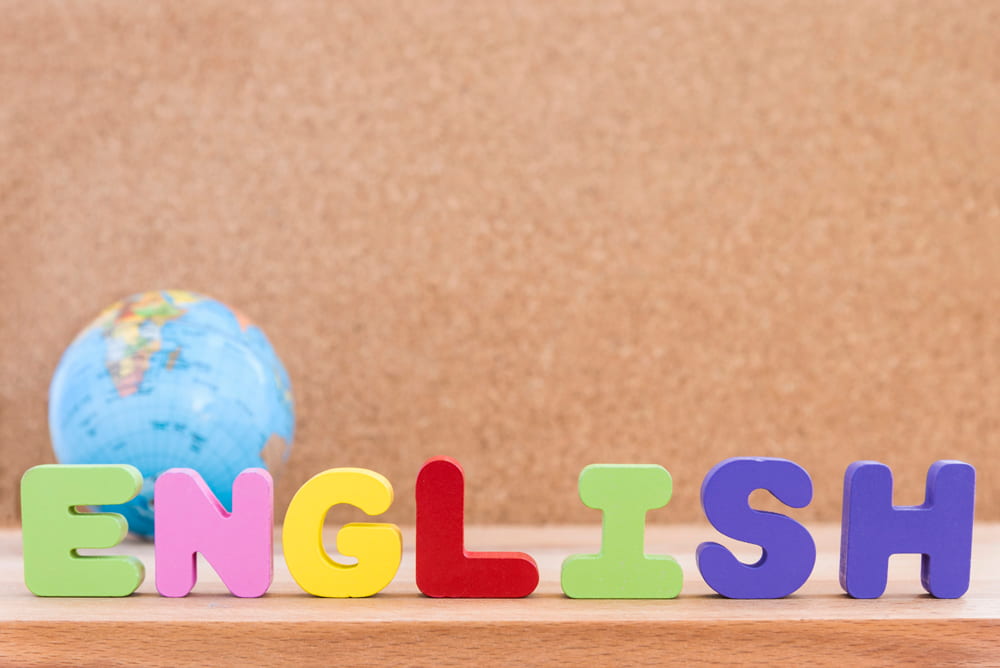 “Morning” относится к “Breakfast” как “Evening” относится к …
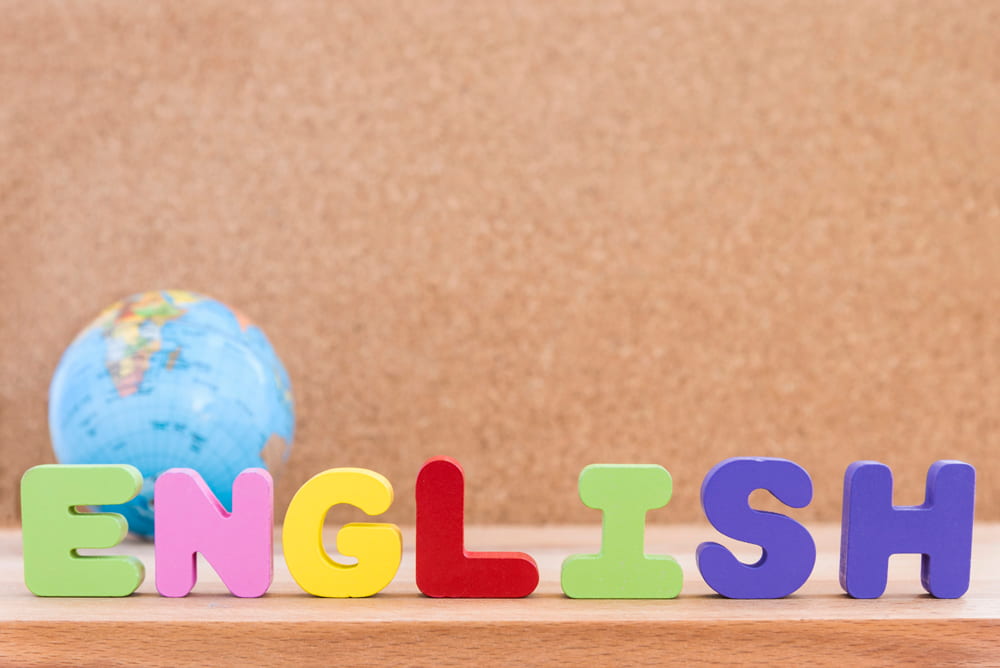 “Chair” относится к “Sit” как “Bed” относится к …
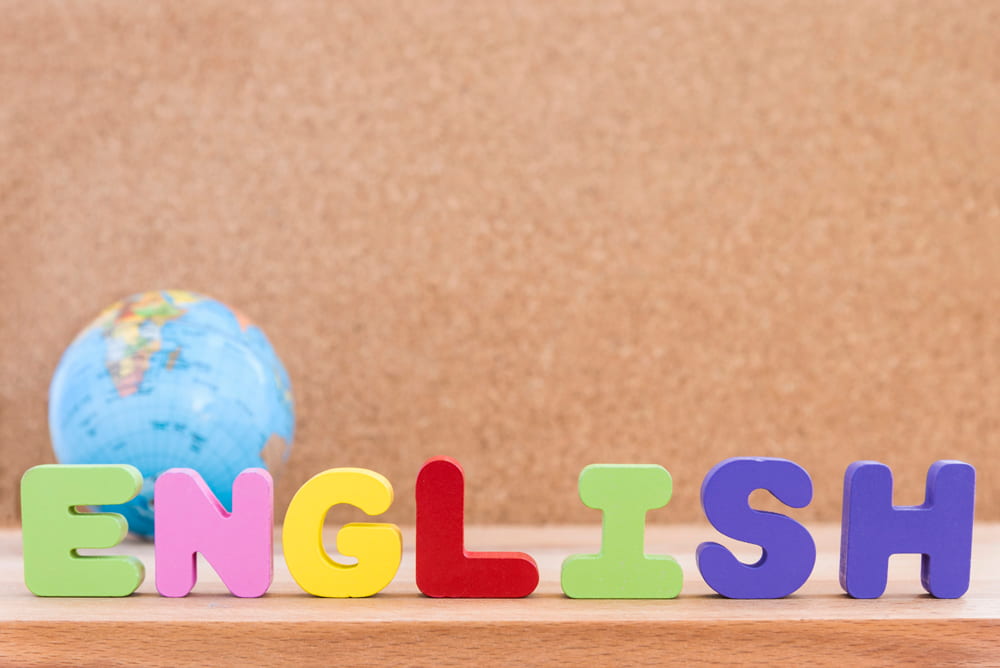 “One” относится к “The first” как “Two” относится к …
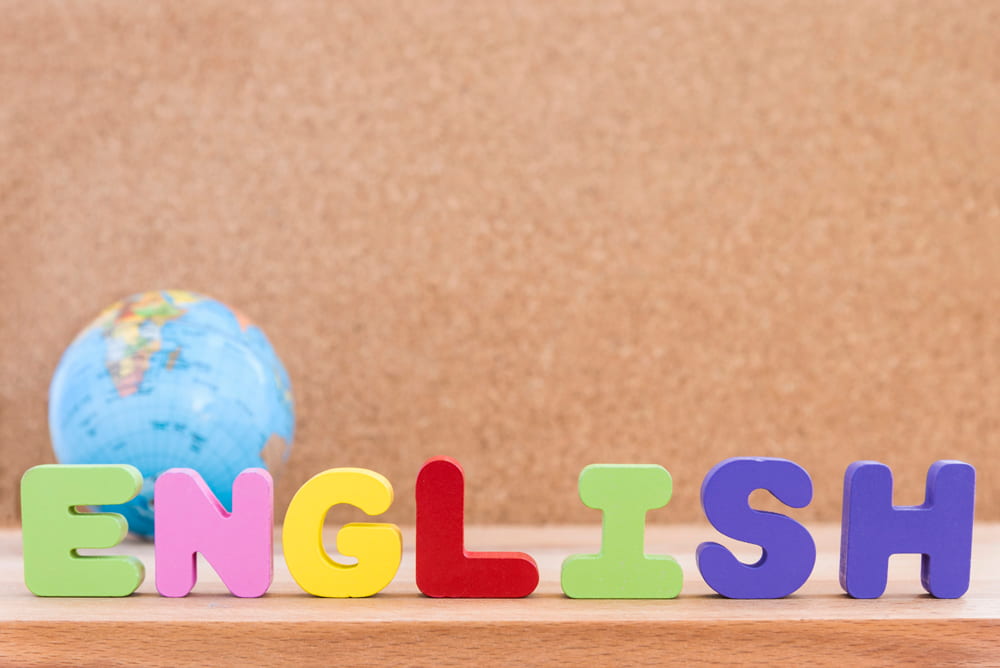 “Bird” относится к “Forest” как “Fish” относится к …
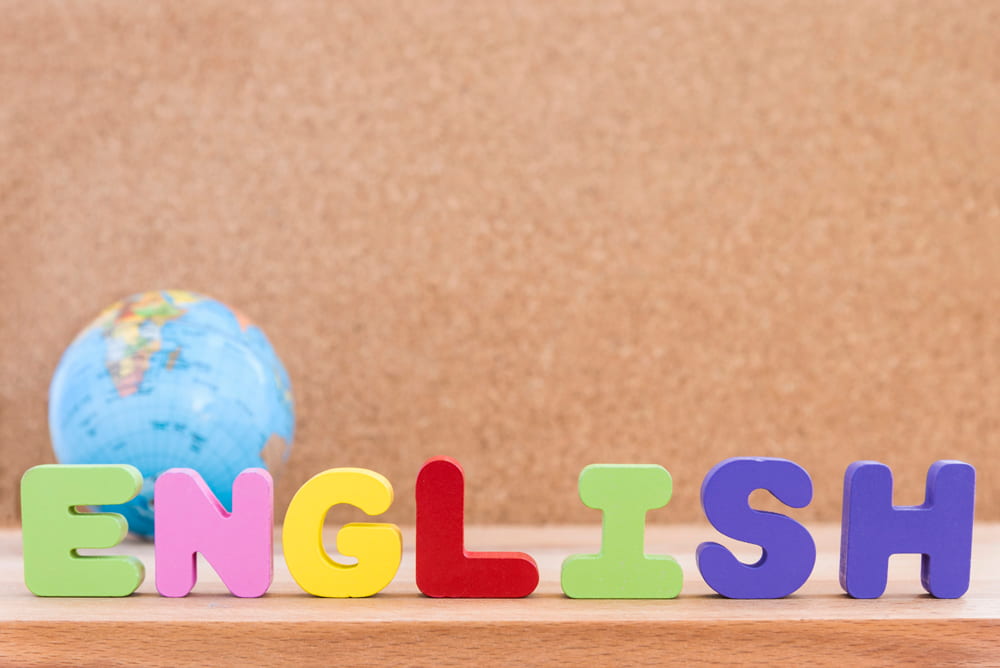 “Wednesday” относится к “Week” как “August” относится к …
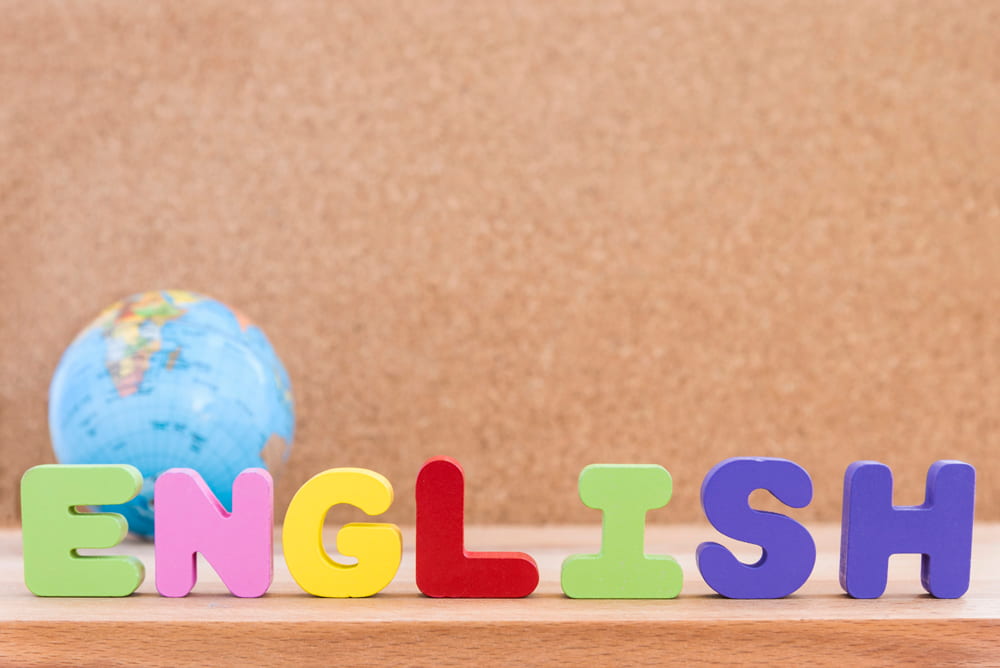 “Book” относится к “Bookcase” как “Dress” относится к …
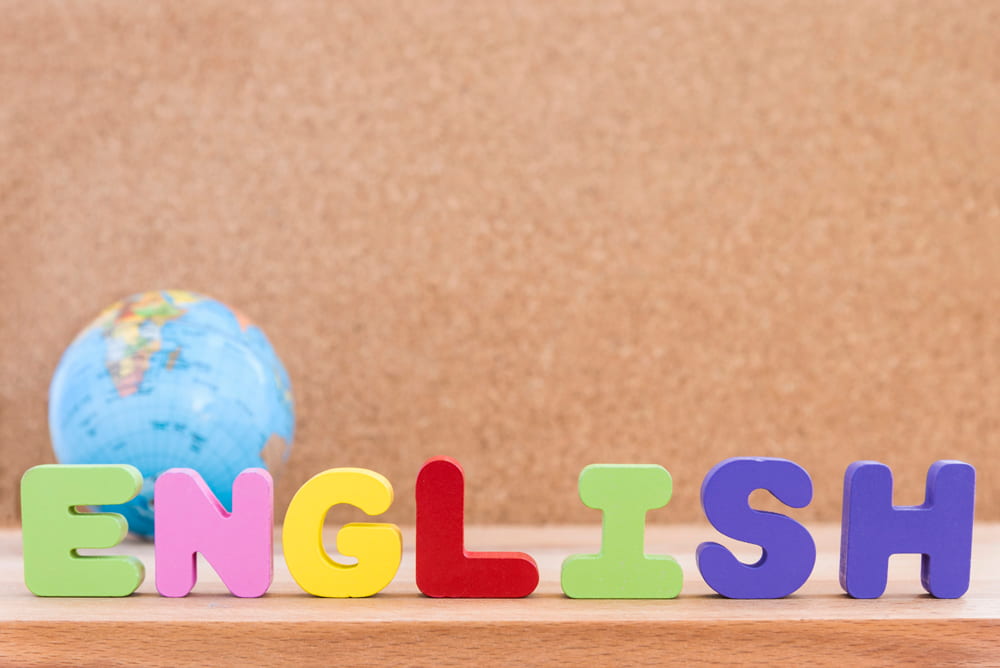 “Pilot” относится к “Airplane” как “Sailor” относится к …
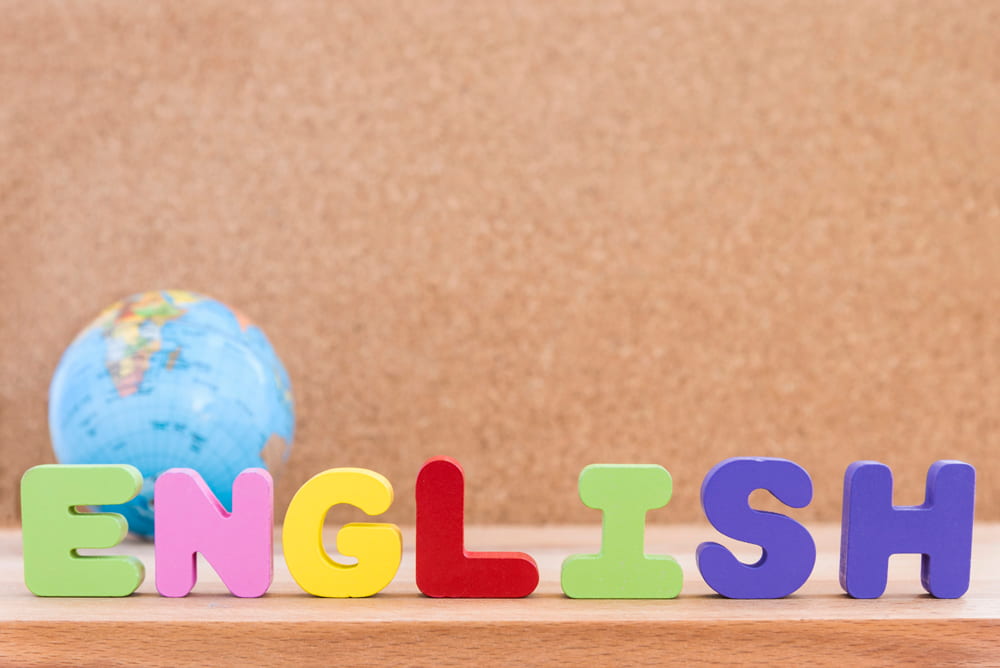 “Picture” относится к “Artist” как “Book” относится к …
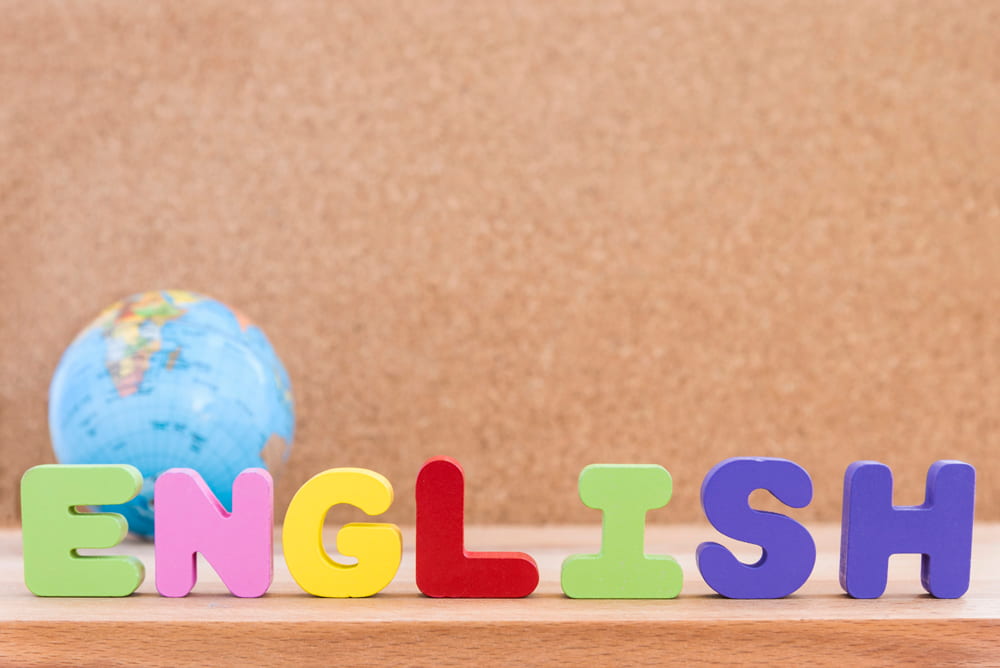 “Bag” относится к “Pupil” как “Toy” относится к …
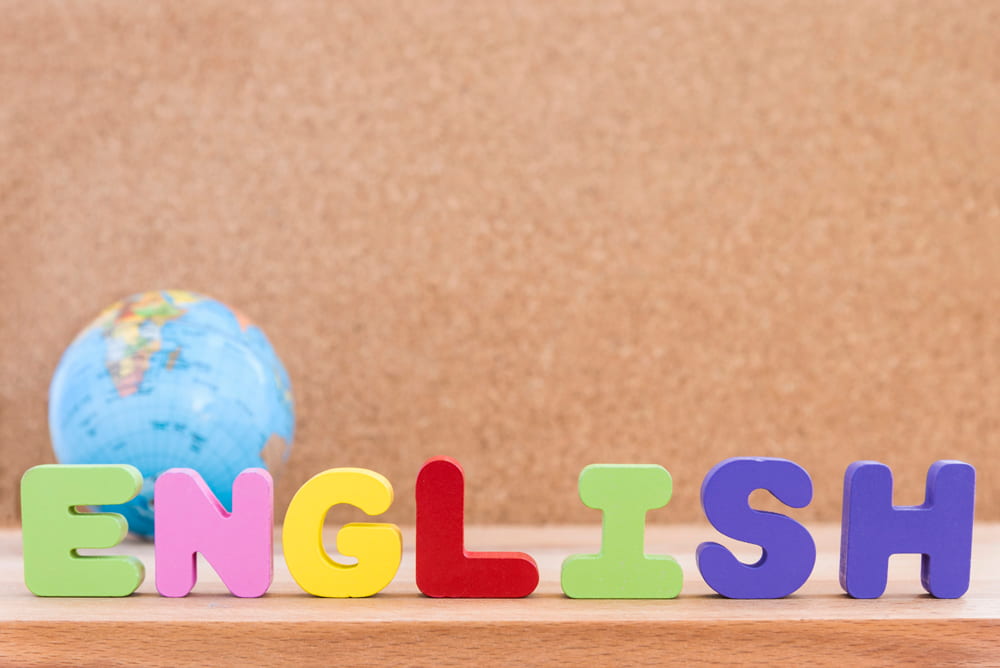 “Flowers” относится к “Mother’s Day” как “Fireworks” относится к …
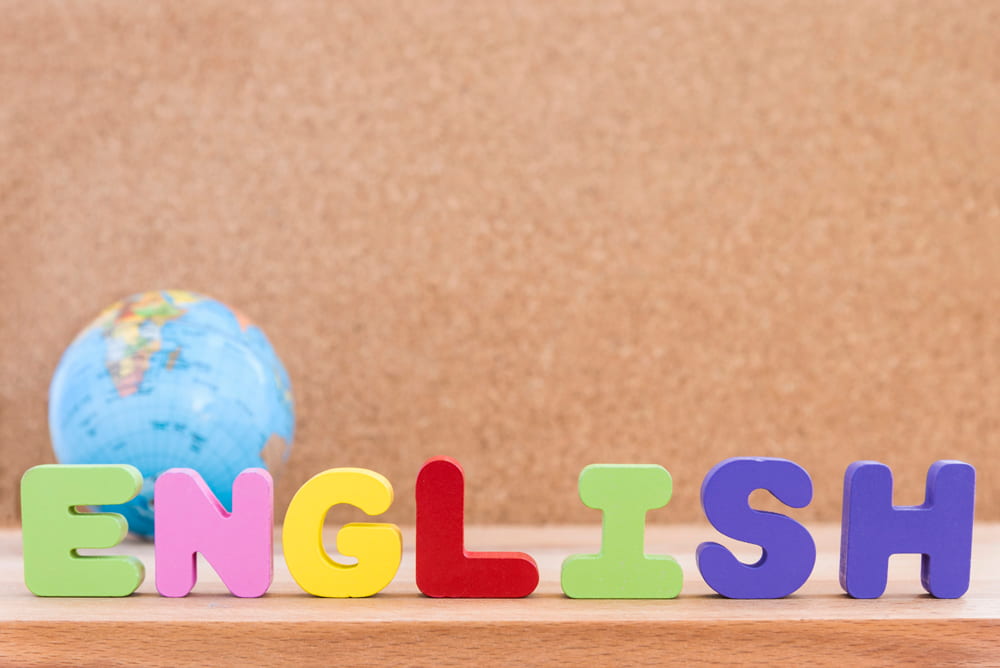 “Eye” относится к “Face” как “Foot” относится к …
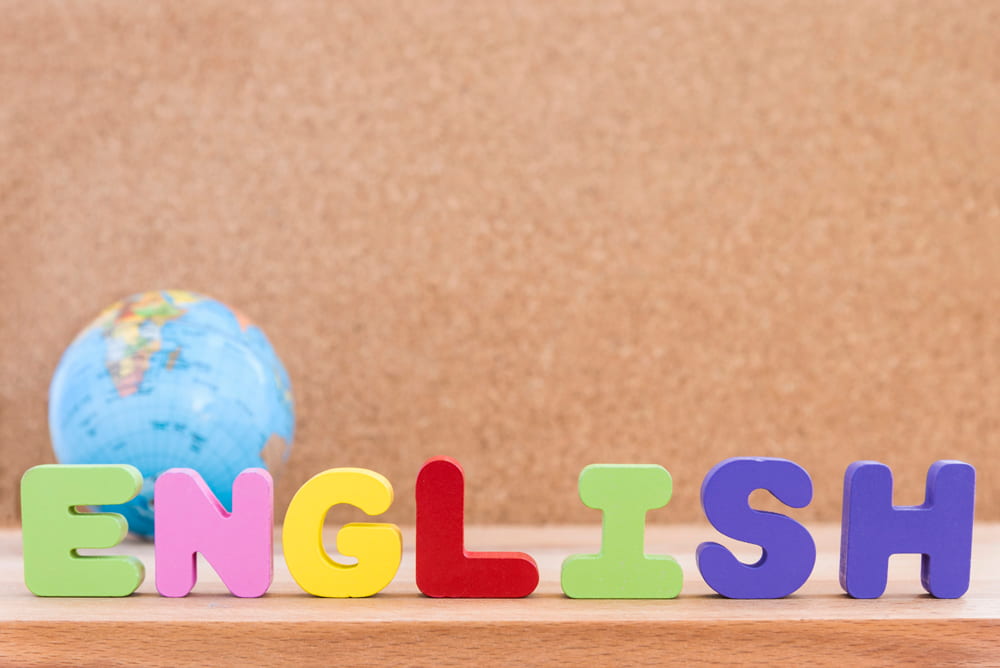 “Pie” относится к “Bake” как “Juice” относится к …
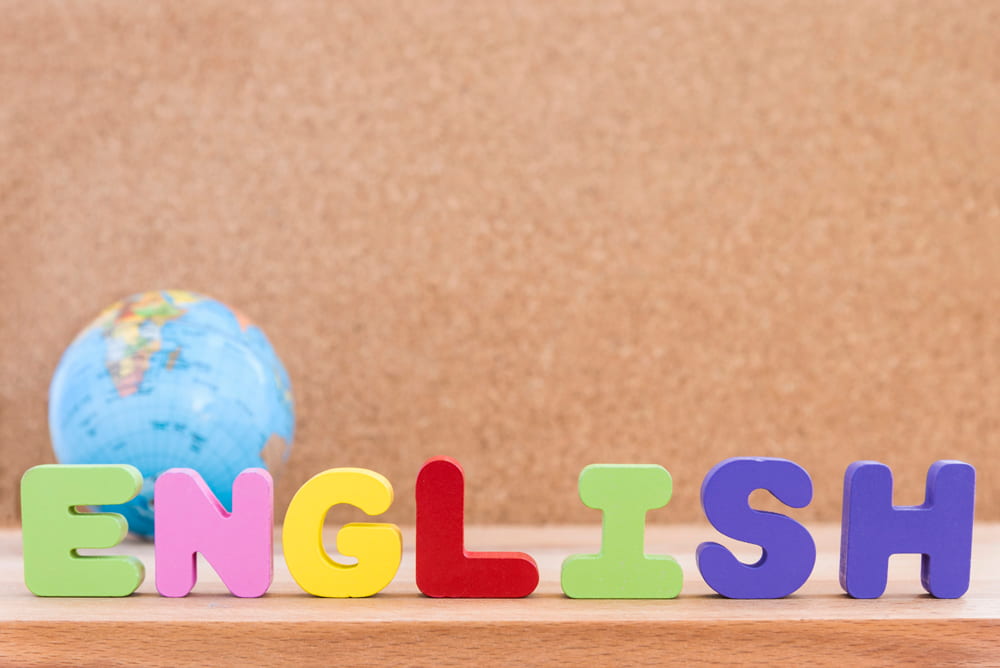 “Elephant” относится к “Big” как “Mouse” относится к …
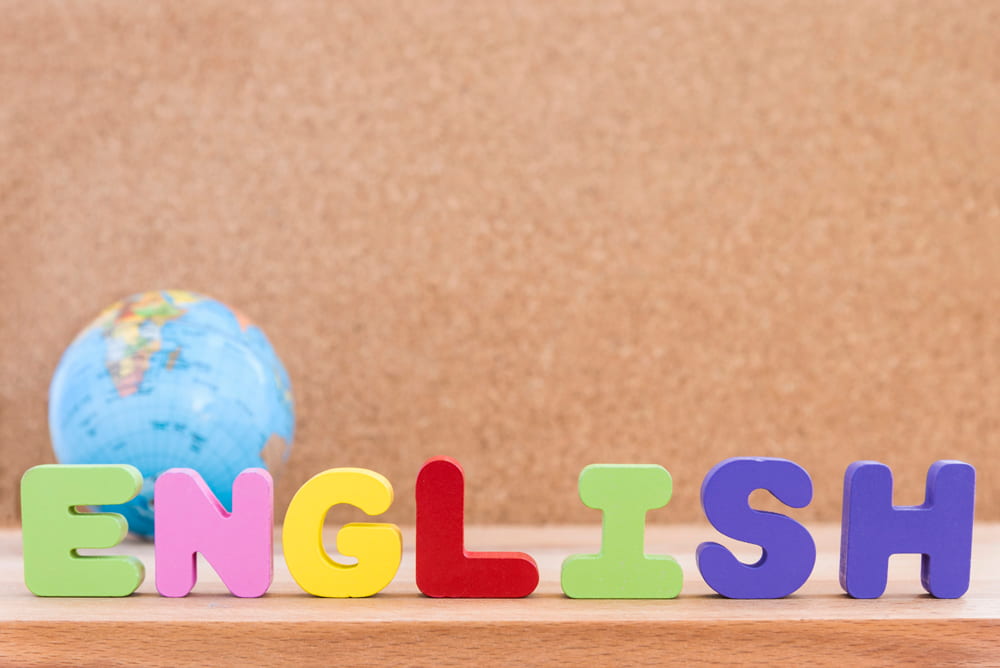 “March” относится к “Spring” как “December” относится к …
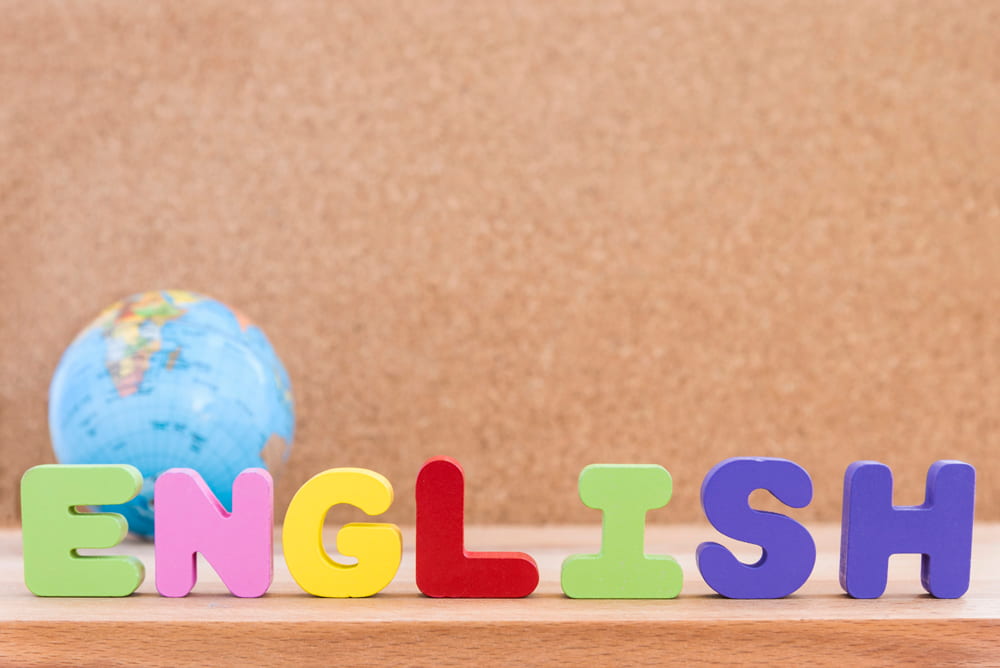 “Giraffe” относится к “Tall” как “Snake” относится к …
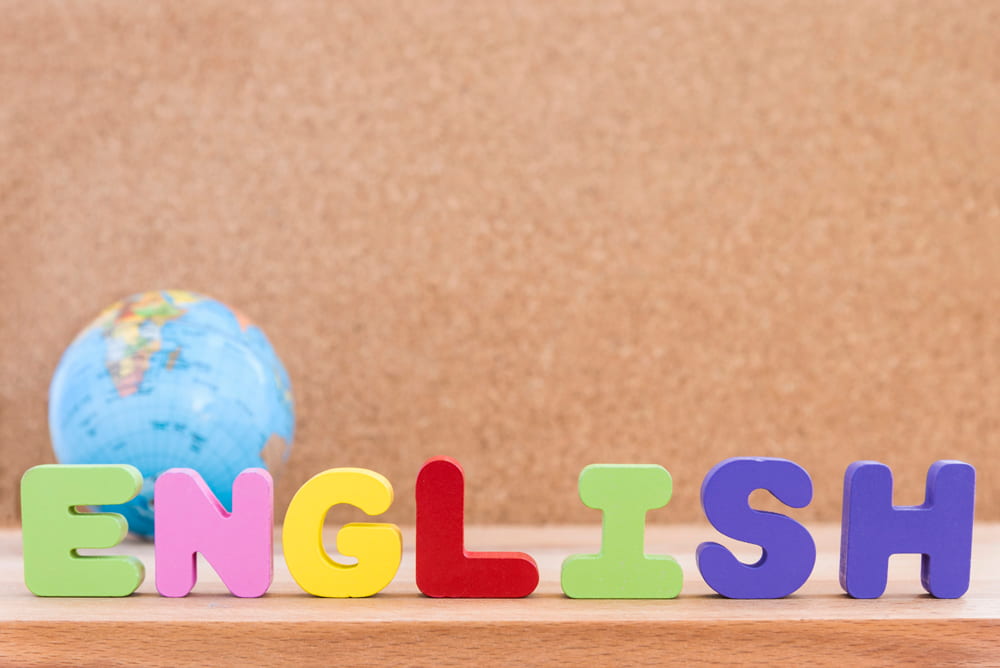 Источники: 	УМК Английский язык ФГОС Начальная инновационная школа Ю.А. Комарова, И.В. Ларионова, Ж. Перретт Учебник для общеобразовательных учреждений.	Изображения взяты на сайте    http://yandex.ru 		Условия использования сайта https://yandex.ru/legal/fotki_termsofuse/